Химическая промышленность
Понятие о химической промышленности. Главные отрасли, сырье и продукция химической промышленности. Экологические проблемы
Химическая промышленность-
это комплекс отраслей тяжелой промышленности, который объединяет предприятия по выпуску химической продукции.
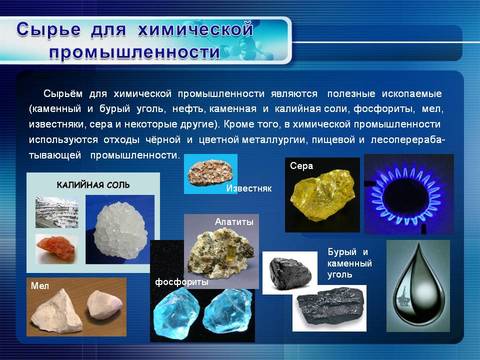 Химическая промышленность
Горно-химическая промышленность
Добыча, обогащение первичная обработка горнохимического сырья
Соли, кислоты,азотные, калийные, фосфорные удобрения
Основная химия
Пластмассы, химические волокна, синтетический каучук, органическое стекло
Химия органического синтеза
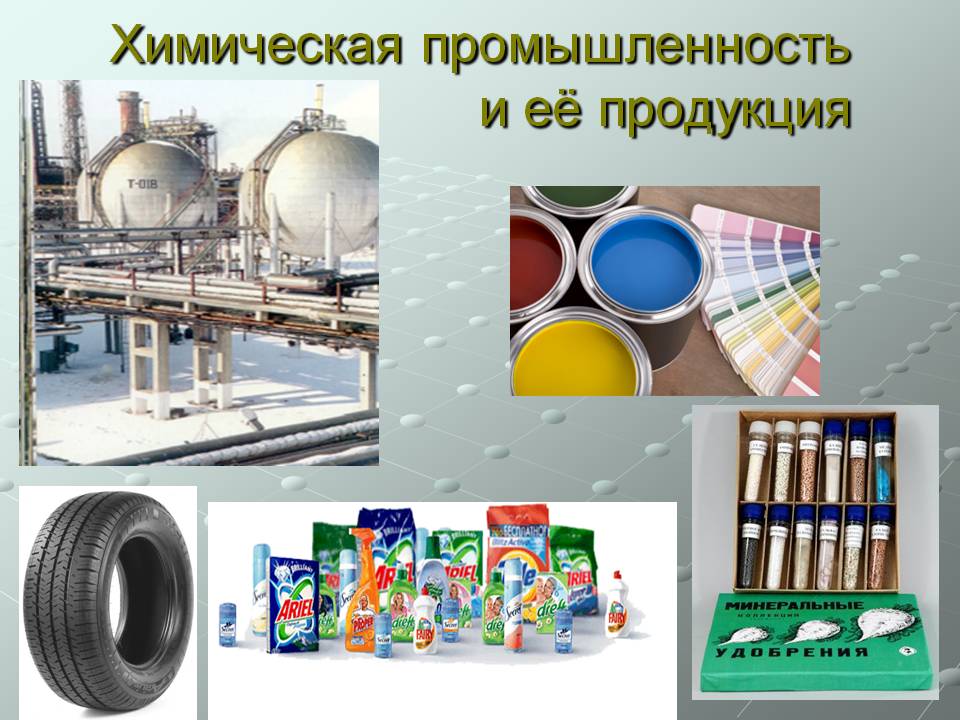 Экологические проблемы
-
-
-
-
-
-
-
Я сегодня ушел с урока с багажом знаний:
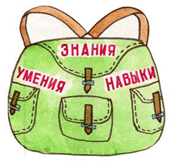 Д/З §26, вопросы, сайт